DEPORTE ADAPTADO: TENIS DE MESA PARA PERSONAS CON DISCAPACIDAD INTELECTUAL
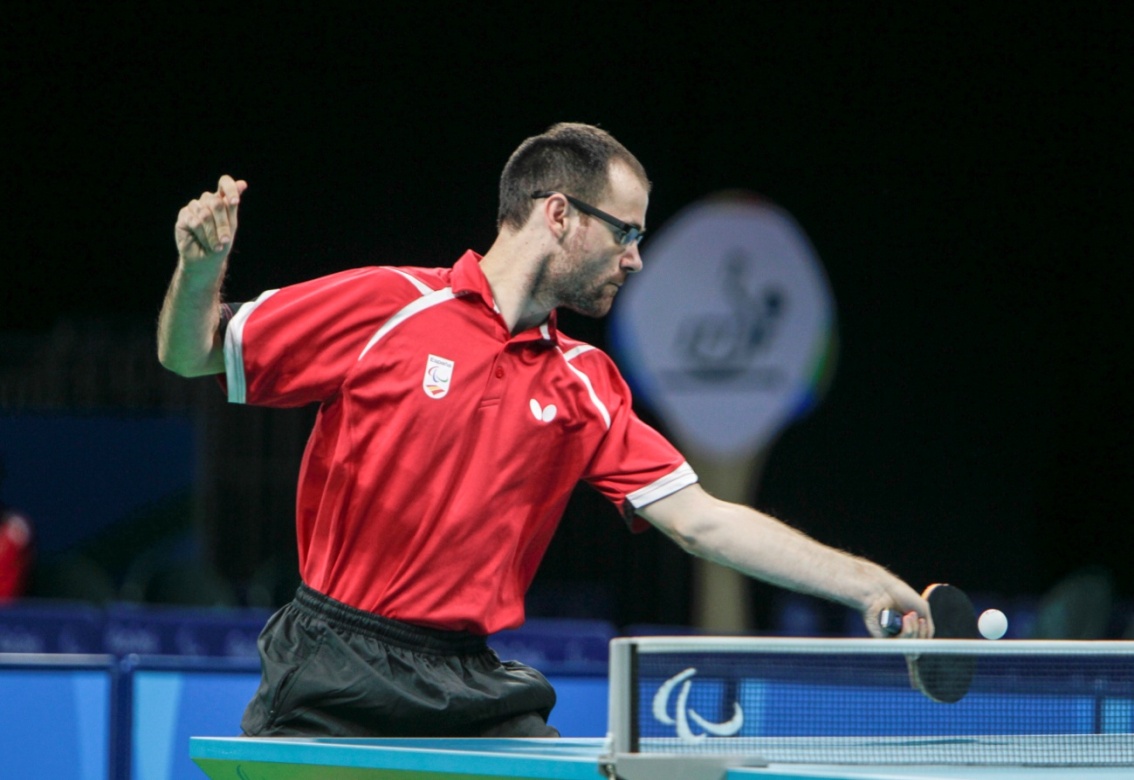 Alejandro Ramírez Rondán
Gonzalo García Garrido
Carlos Morales Toledo
Estructura y Organización Federativa
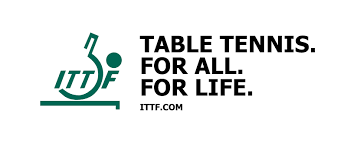 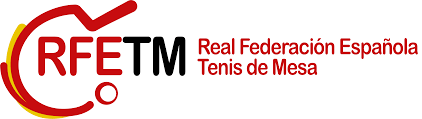 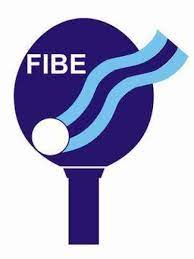 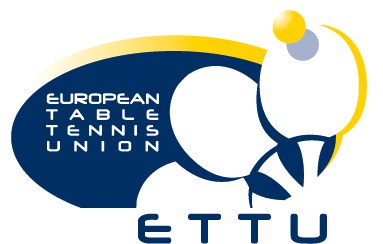 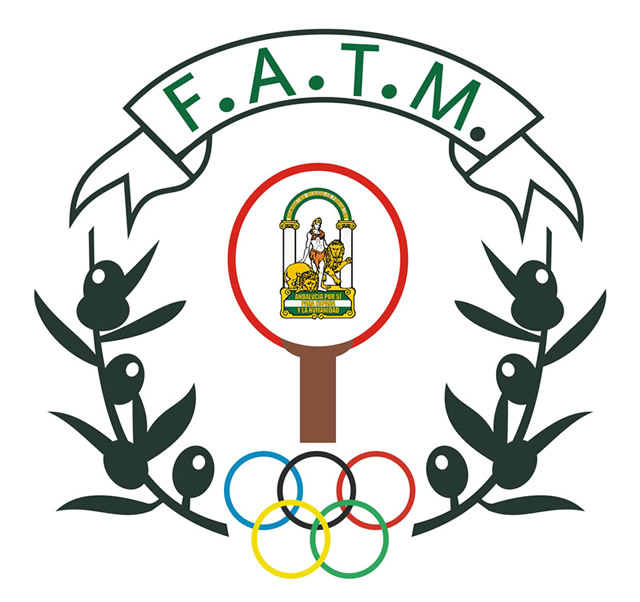 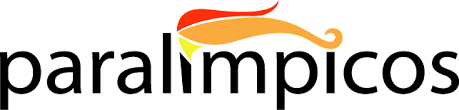 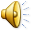 Competiciones en las que pueden competir
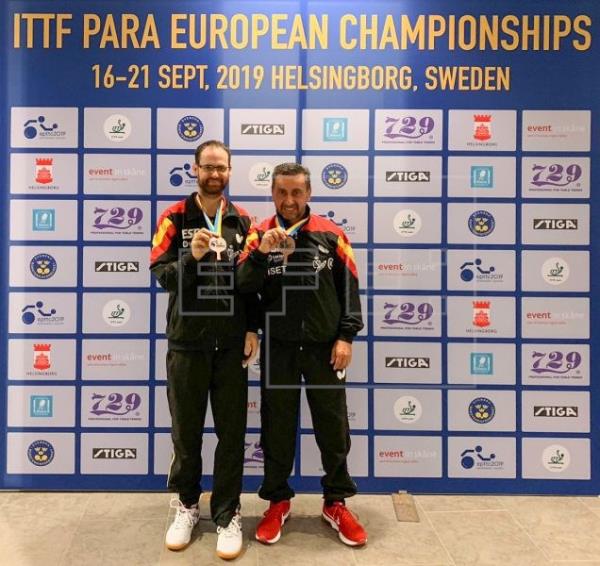 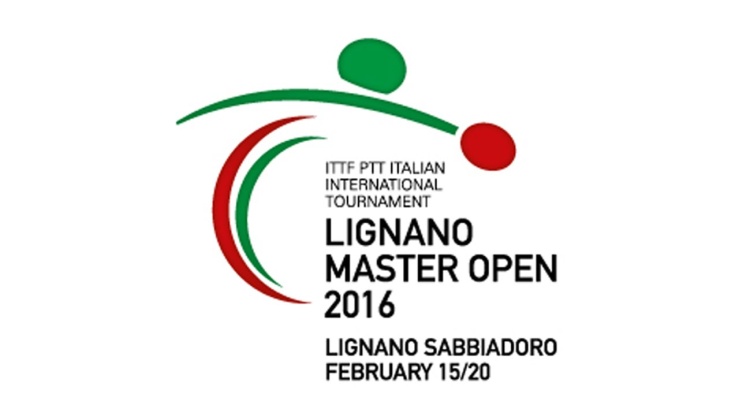 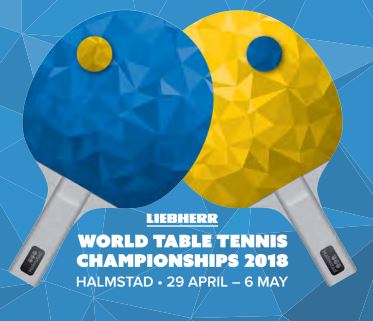 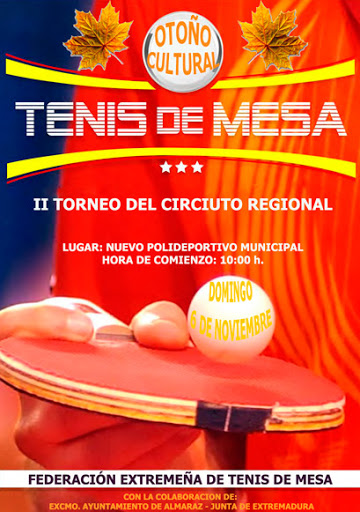 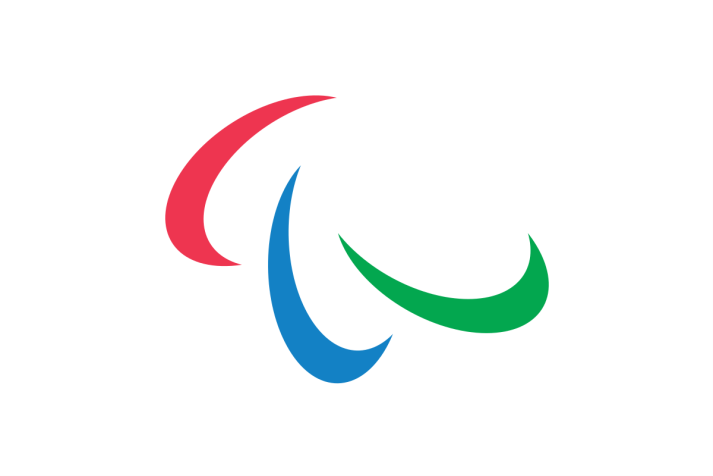 Origen del deporte adaptado
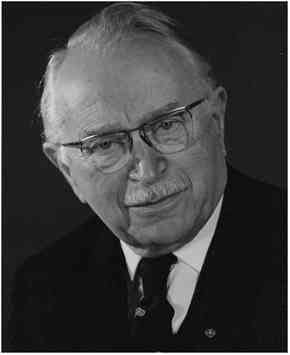 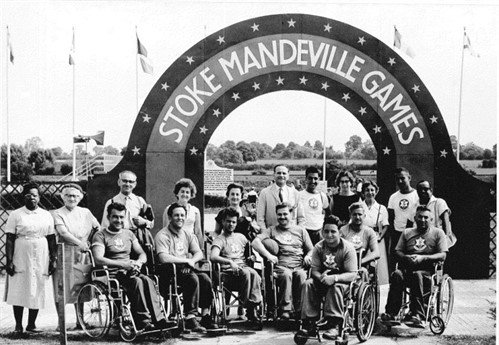 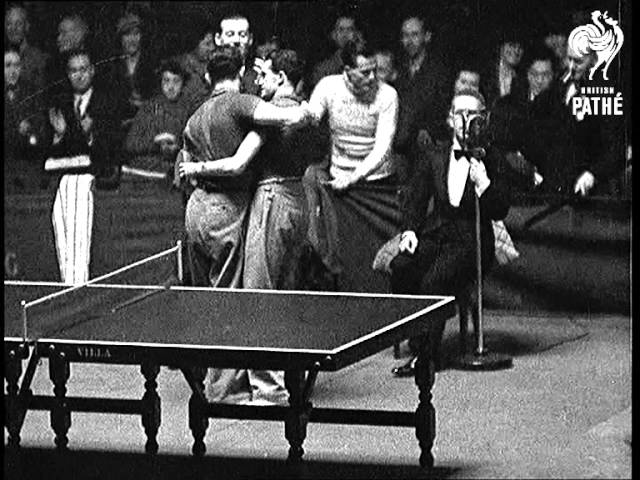 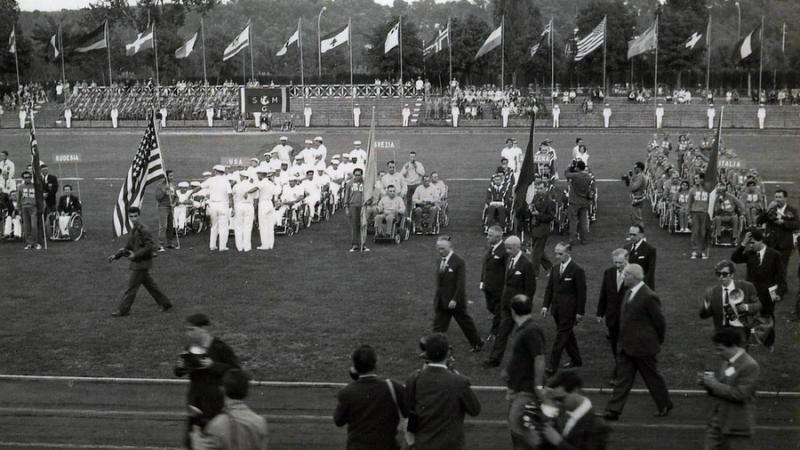 Características del deporte adaptado
Inicialmente evaluación para comprobar discapacidad mínima para la práctica del deporte
JUEGAN SEGÚN NORMAS Y REGLAMENTE DE LA ITTF
Jugadores tienen derecho a 1 minuto de tiempo de pausa
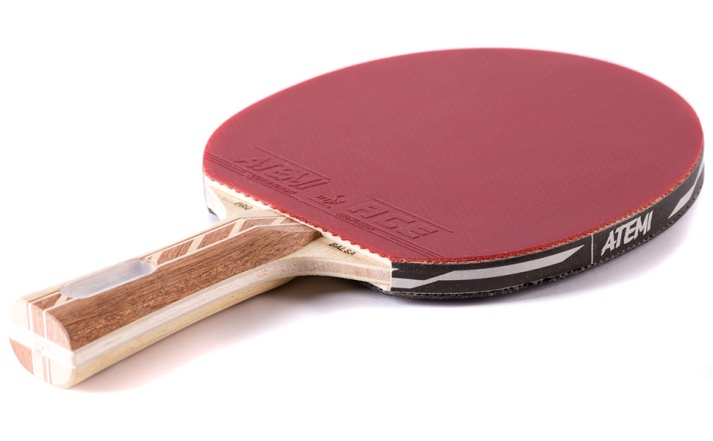 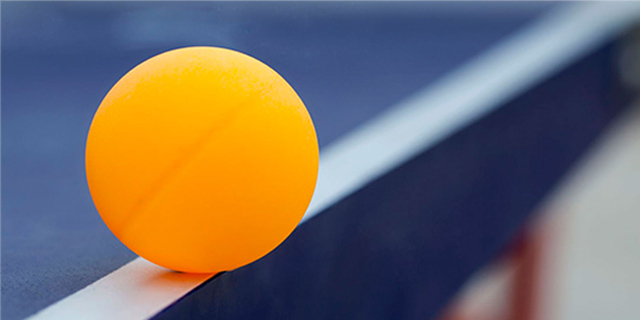 Reglamento Básico
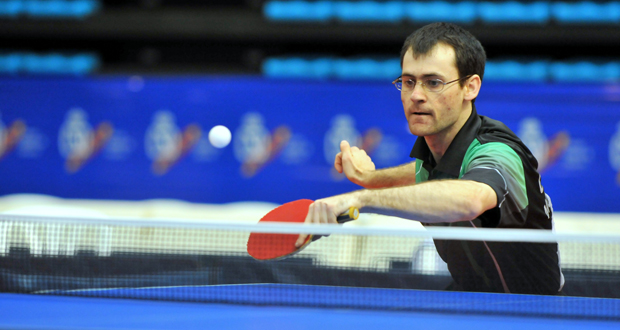 Dos modalidades de Juego
Once categorías
Área de juego delimitada
Dimensiones específicas del terreno de juego
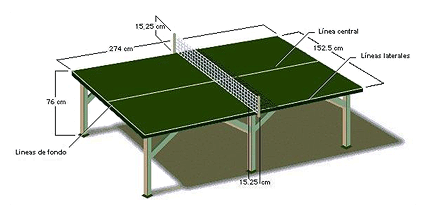 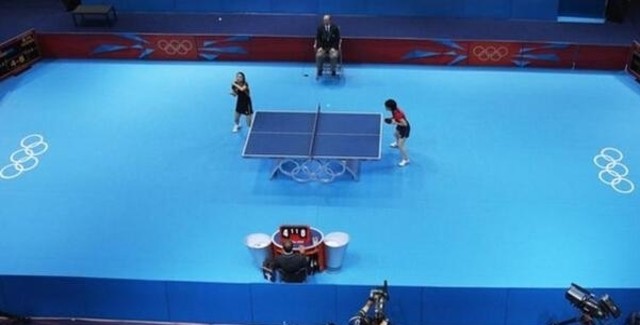 Reglas Básicas
Pelota obstruida al ser golpeada sin botar en su campo y sin sobrepasar línea de fondo
SERVICIO CORRECTO  Tocar primeramente su campo y luego, el contrario.
Orden de juego:
Individual:  Servidor-restador continuamente
Dobles: Servidor-restador-compañero servidor- compañero restador continuamente
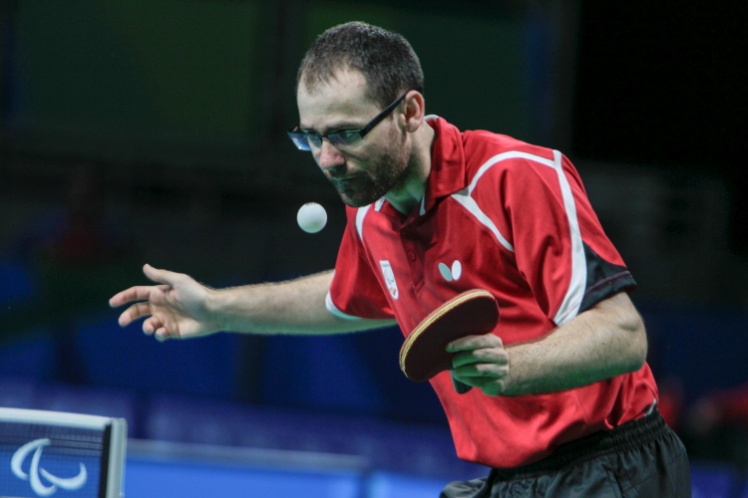 Reglas Básicas II
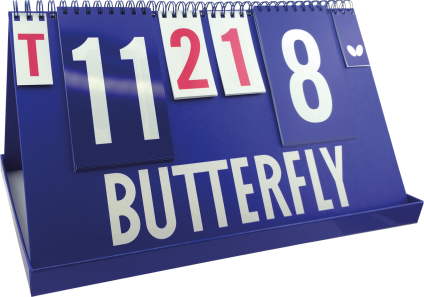 Partidos a 5 sets, 11 puntos
En caso de empate a 10, diferencia de 2
Diferentes circunstancias para obtener punto
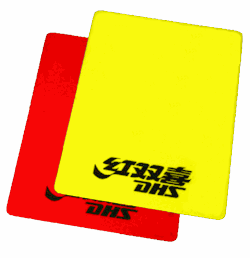 PENALIZACIONES
INDIVIDUAL:  Advertencia formal  Reiteración (1 punto)  Tercera infracción (2 puntos)  Aún continua (Suspensión del juego)
EN EQUIPO: Advertencias y tarjetas de partidos individuales transferidos a partidos dobles posteriores
Otras aclaraciones
Vestimenta concreta y de color diferenciado a la pelota
Regla de la aceleración!
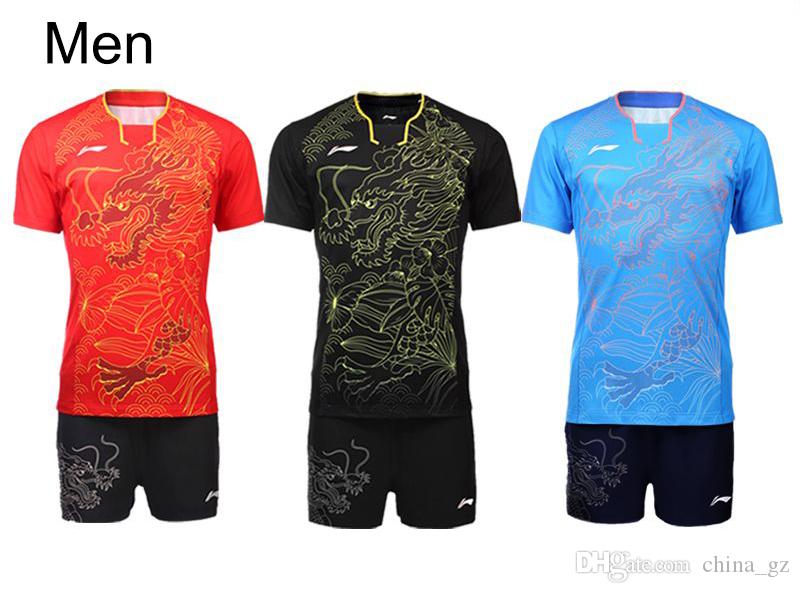 FIN
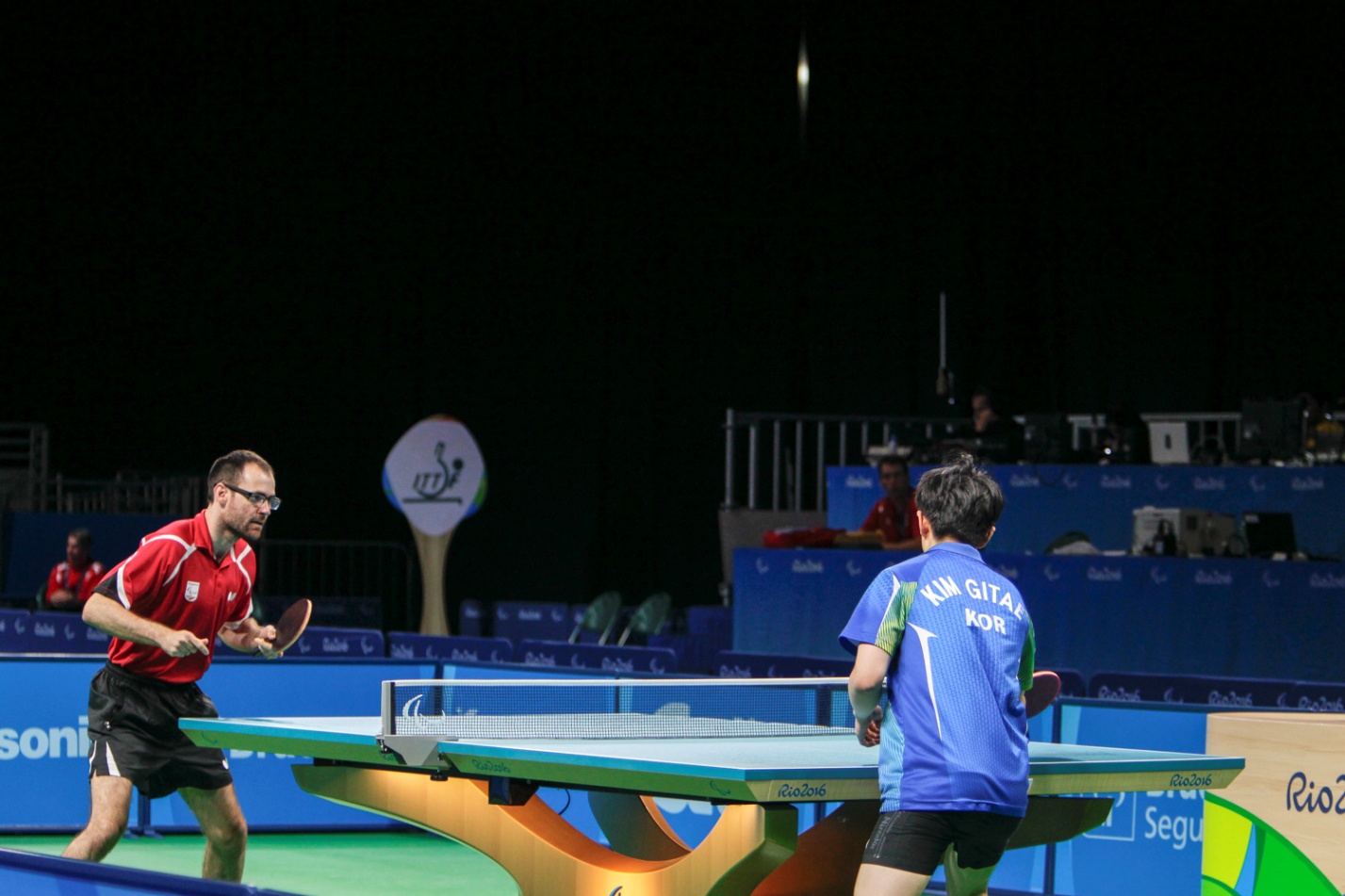